Warm Up – Monday, February 3, 2020
Given


2. Given

3. 


4.
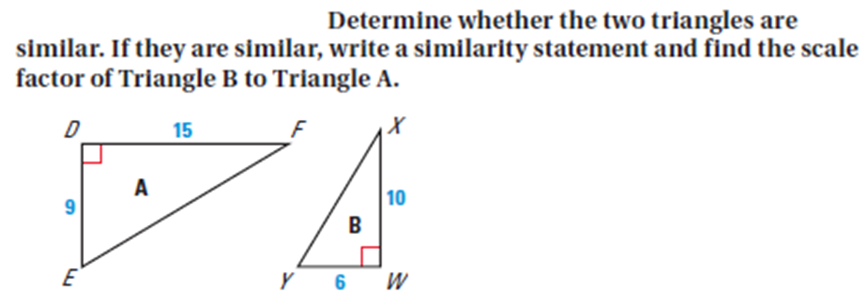 Reasons
Statements
White Boards…
State if the triangles in each pair are similar. 

If so, state how you know they are similar and complete 
the similarity statement.
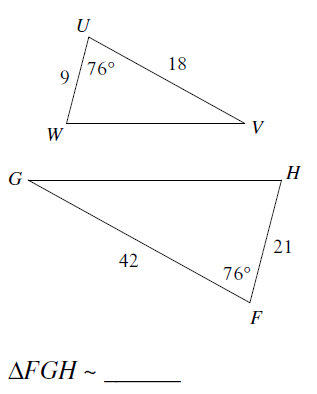 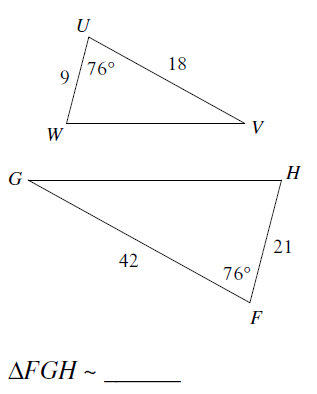 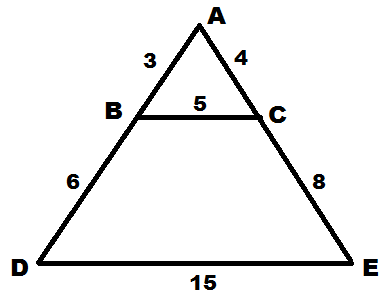 White Boards…
State if the triangles in each pair are similar. 

If so, state how you know they are similar and complete 
the similarity statement.
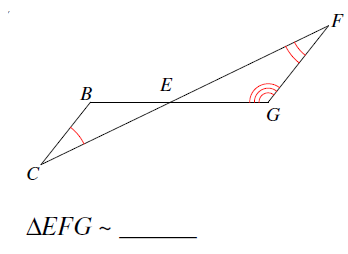 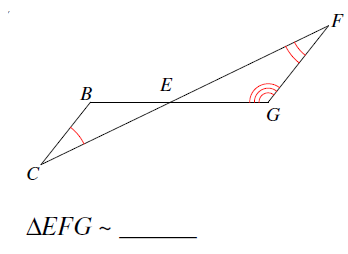 White Boards…
Determine if the pair of triangles are similar.

If they are, complete the similarity statement and the 
method used to prove the similarity.
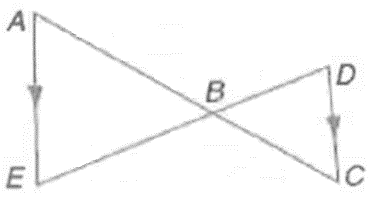 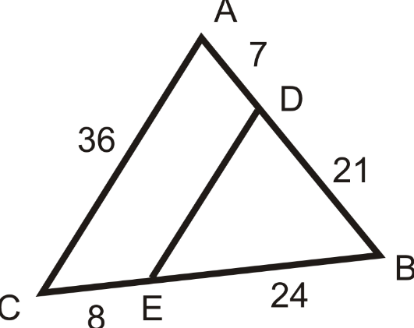 27
Determine if the pair of triangles are similar.

If they are, complete the similarity statement and the 
method used to prove the similarity.
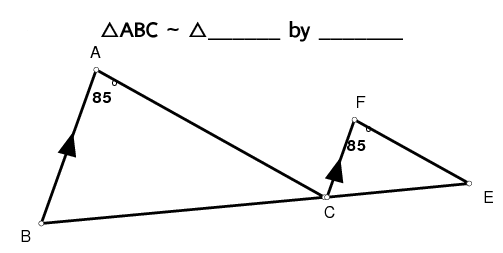 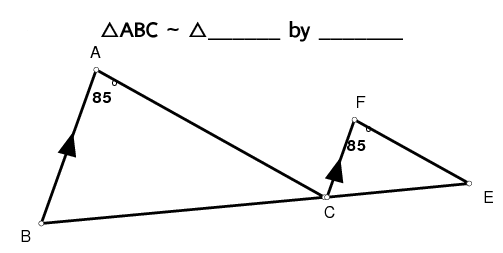 Determine whether the two triangles are similar. 

If they are, show all work and write a similarity statement.
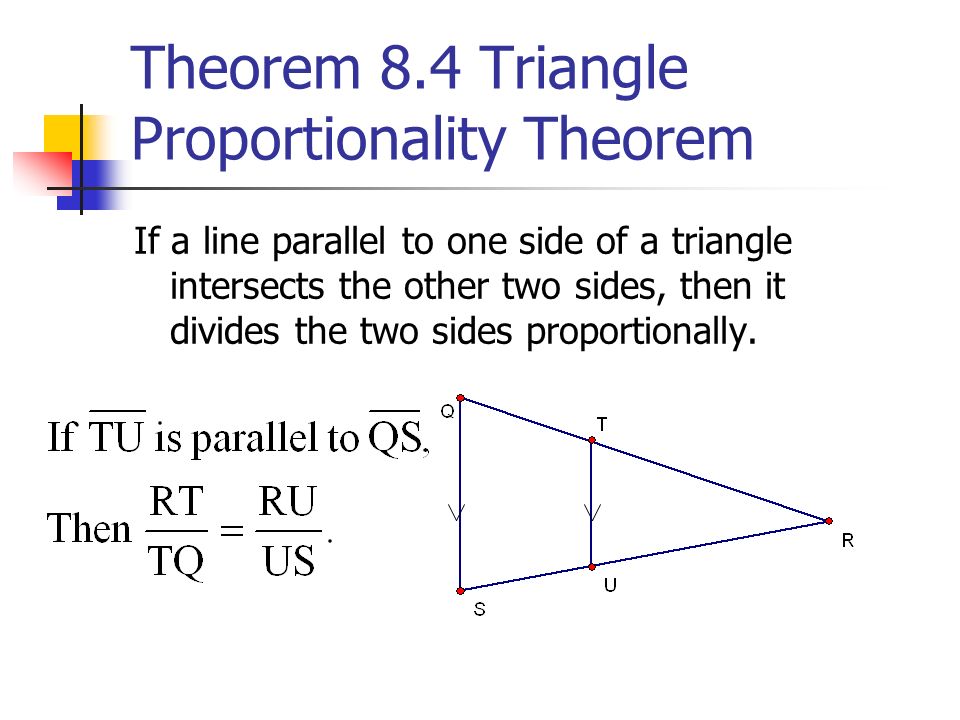 G